Φυσική Α΄Λυκείου        Κεφ. 2.2…Διατήρηση & Υποβάθμιση της Ενέργειας
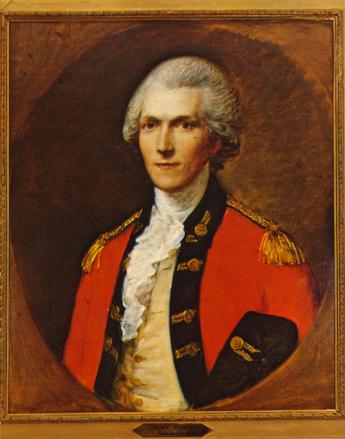 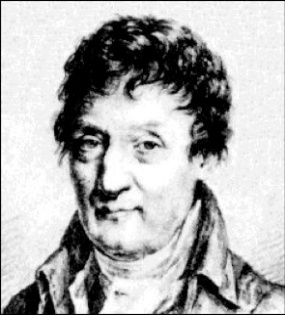 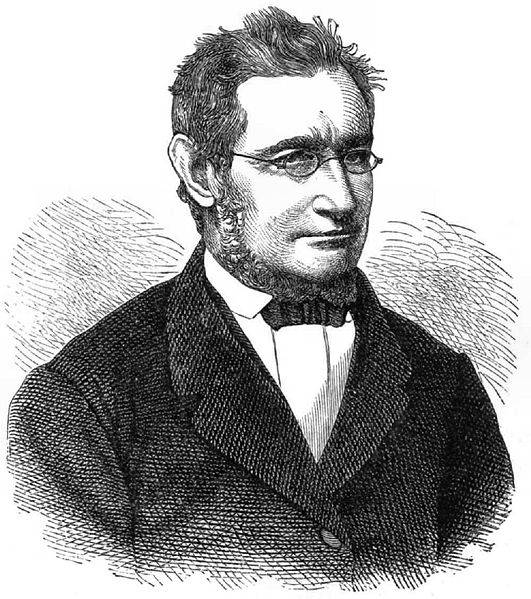 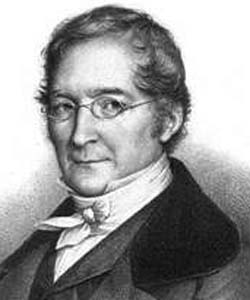 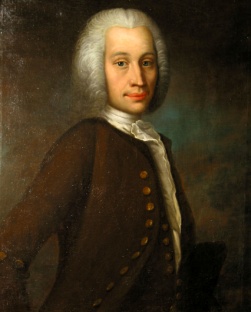 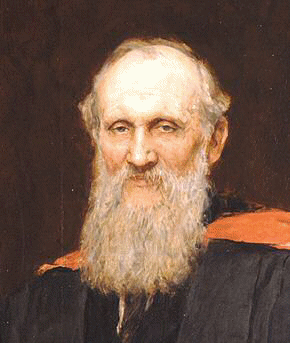 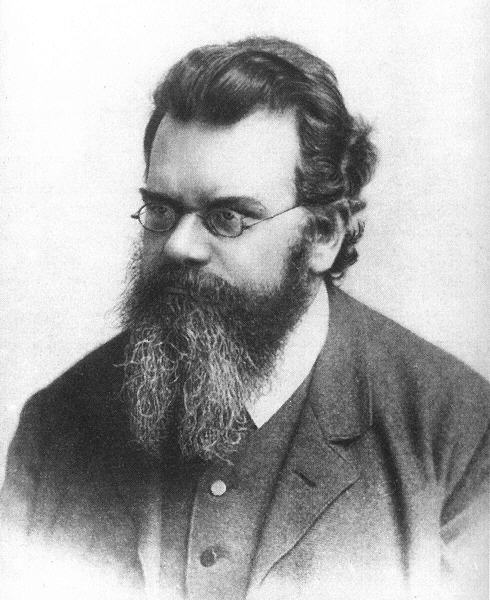 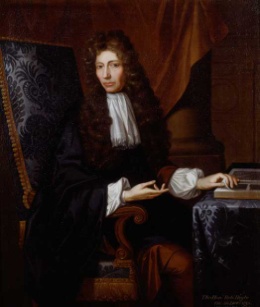 Θέρμανση & Ψύξη               ΑΓΩΓΗ
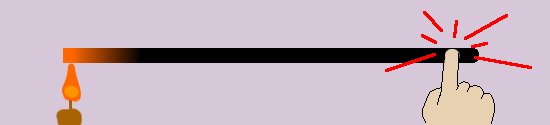 Θέρμανση & Ψύξη   ΡΕΥΜΑΤΑ ΜΕΤΑΦΟΡΑΣ
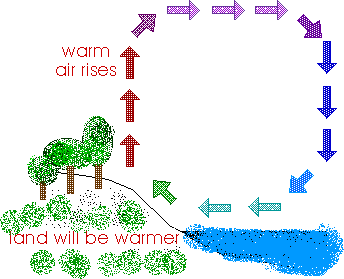 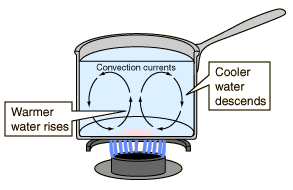 Θέρμανση & Ψύξη         ΑΚΤΙΝΟΒΟΛΙΑ
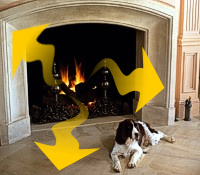 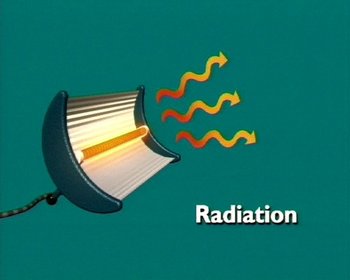 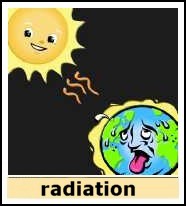 ΔΙΑΣΤΟΛΗ
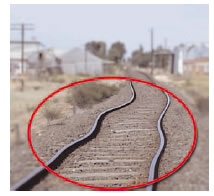 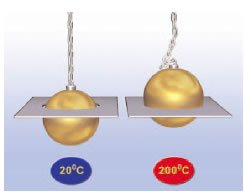 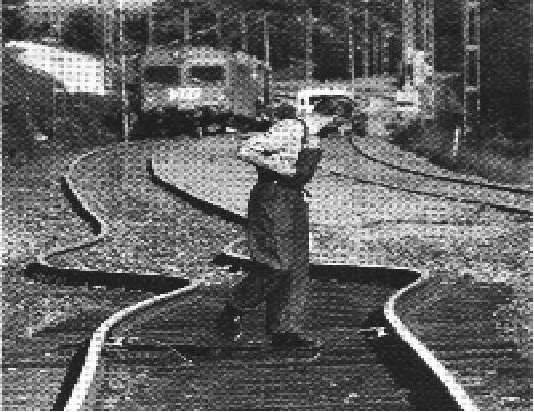 ΘΕΡΜΟΚΡΑΣΙΑ
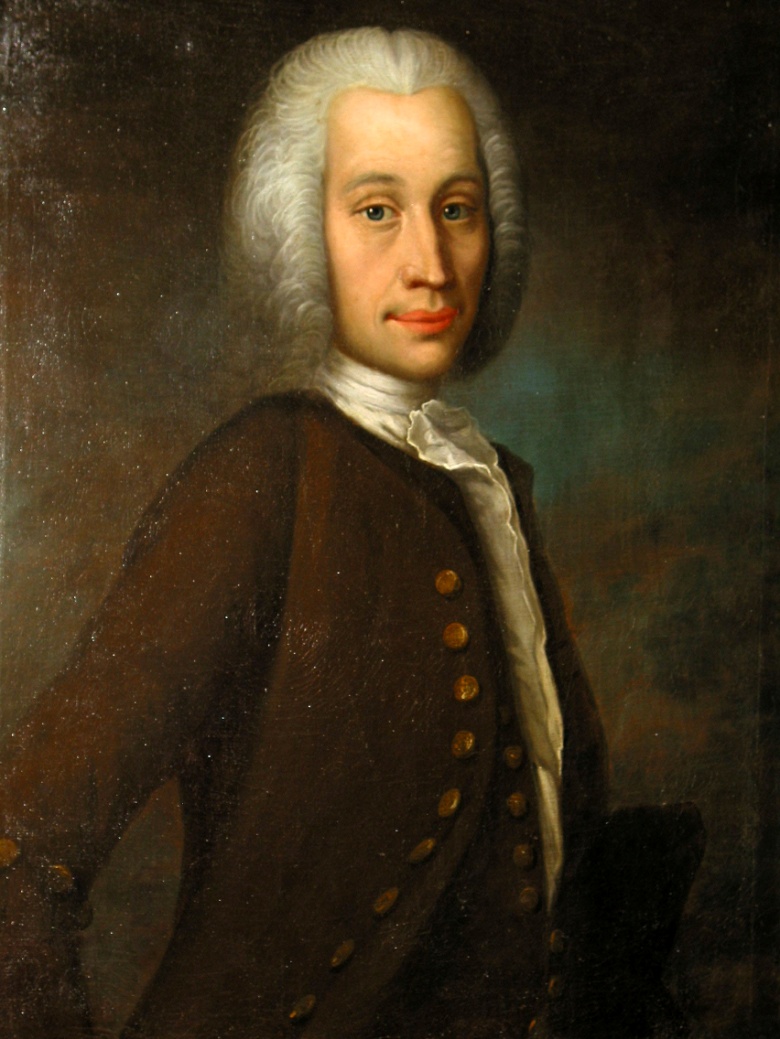 Celsius
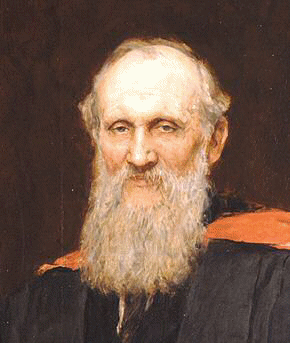 Kelvin
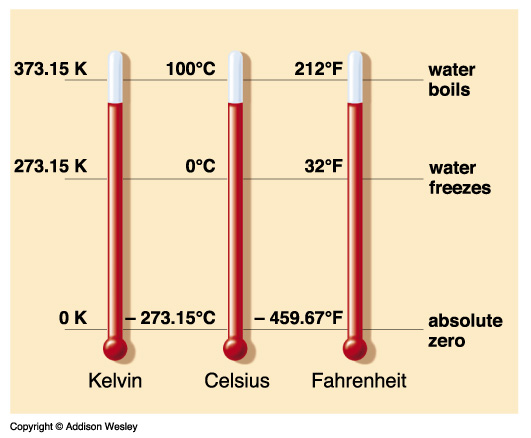 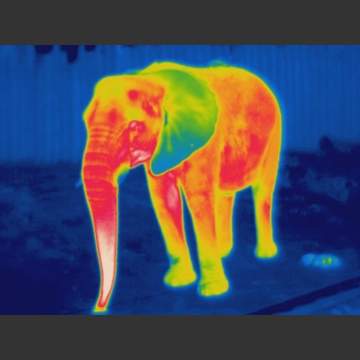 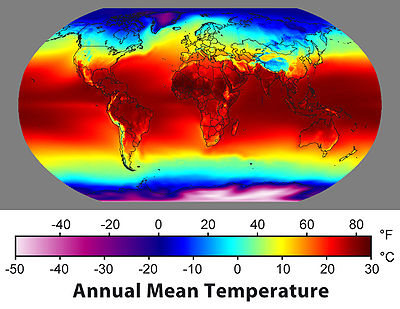 Αλλαγή Φάσης Νερού
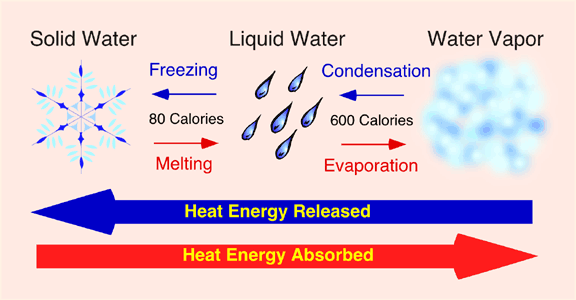 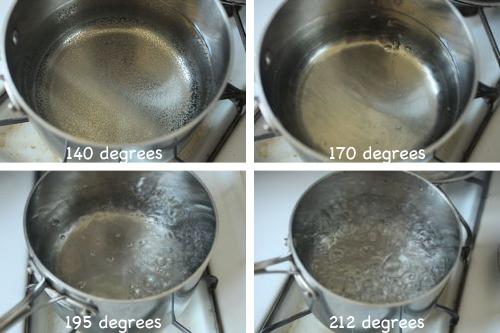 Αλλαγή Φάσης Νερού
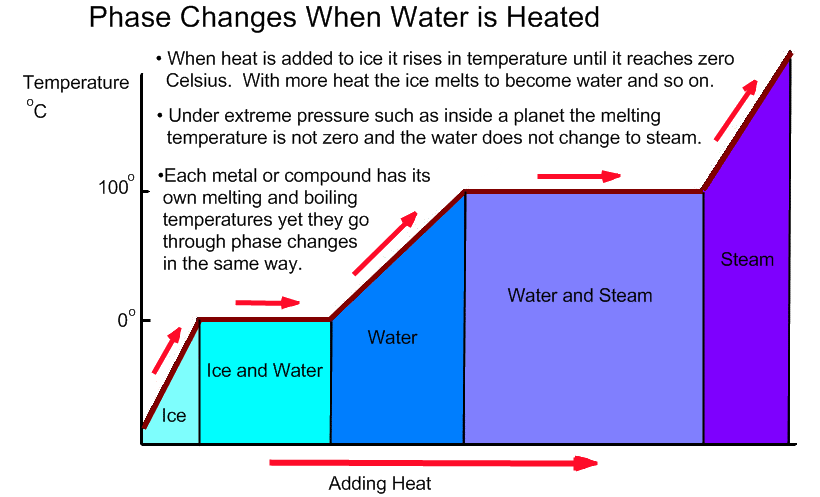 Φάσεις της Ύλης
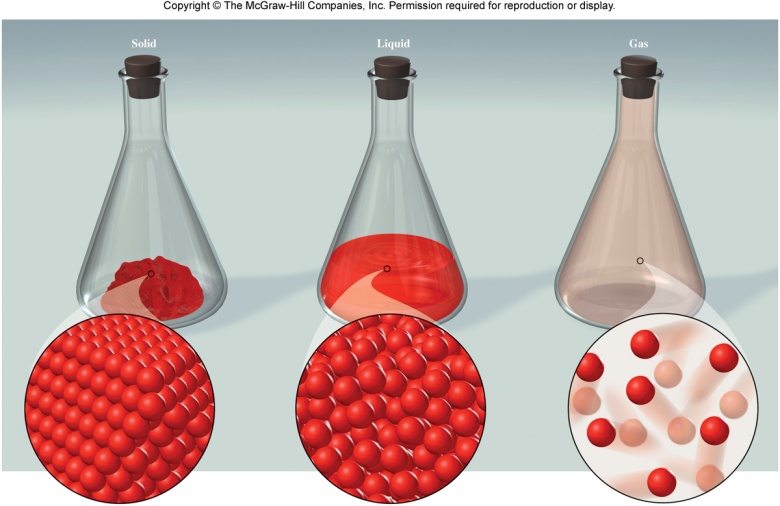 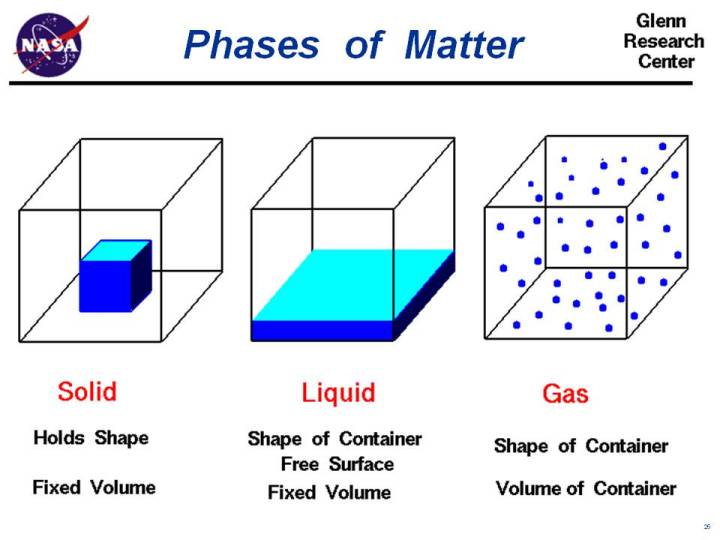 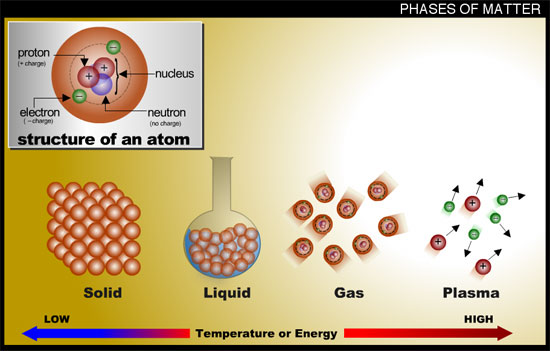 Πίεση Αερίων
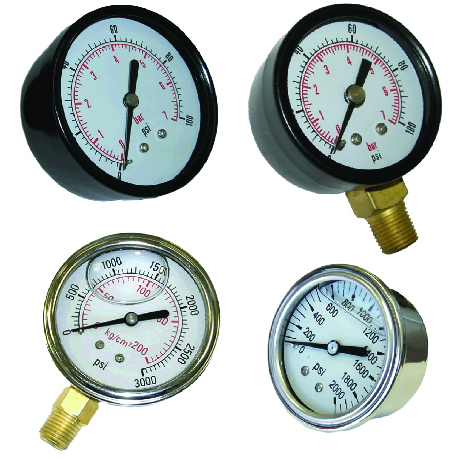 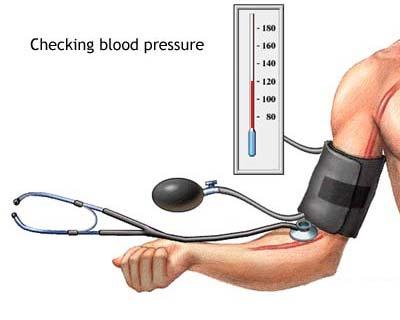 Νόμος Boyle
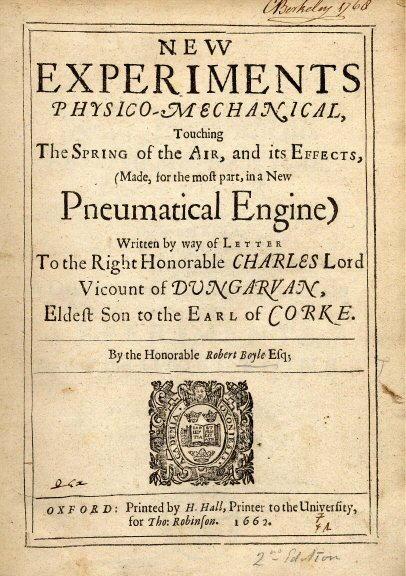 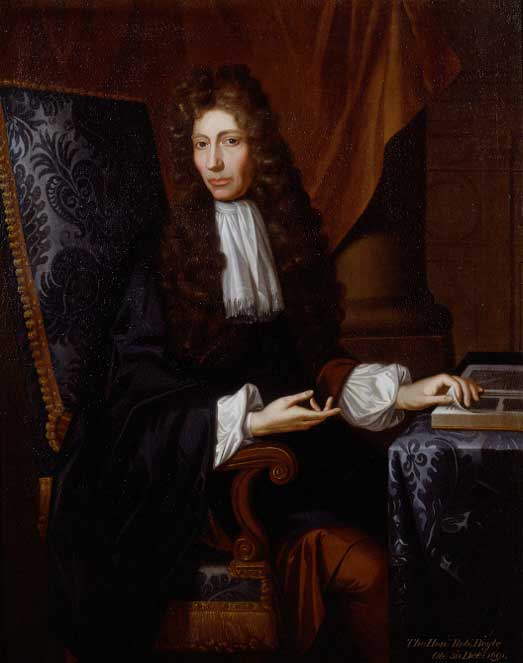 Νόμος Boyle
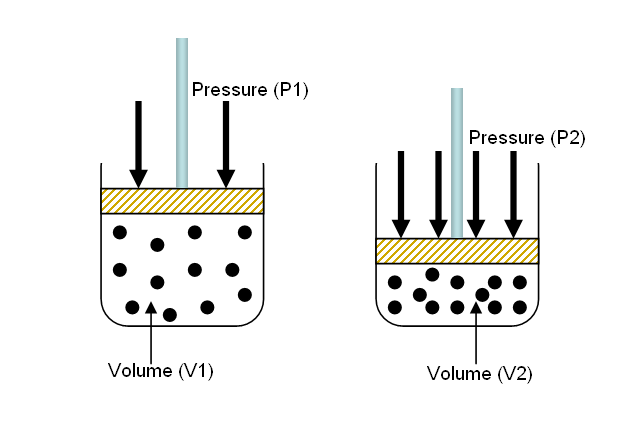 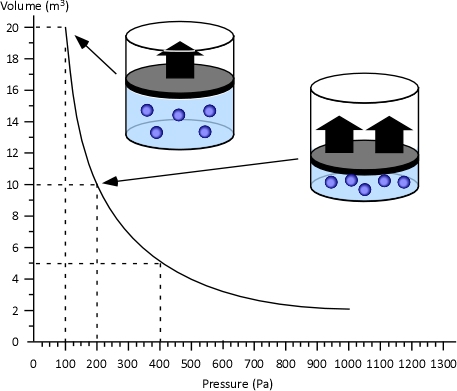 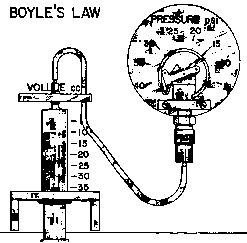 Θερμοκρασία - Boltzmann
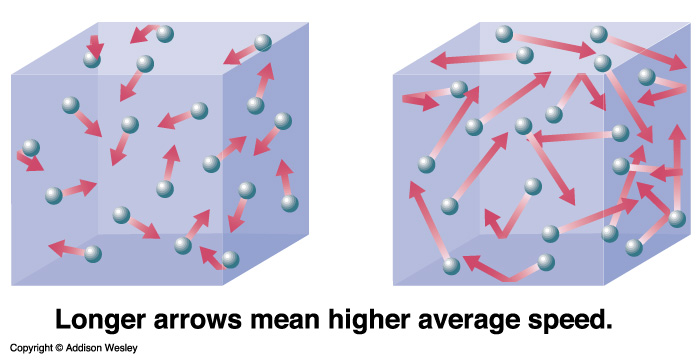 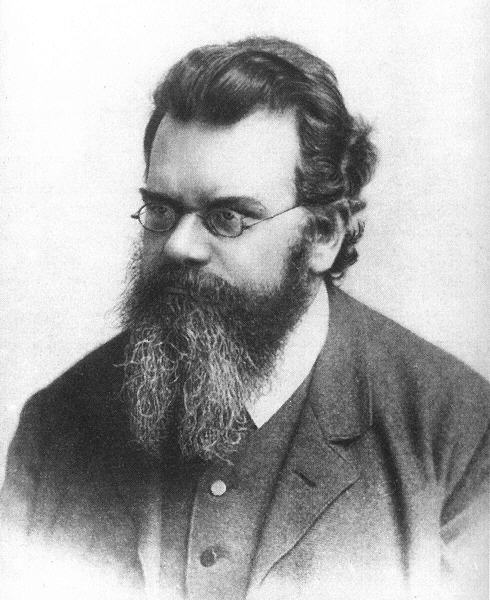 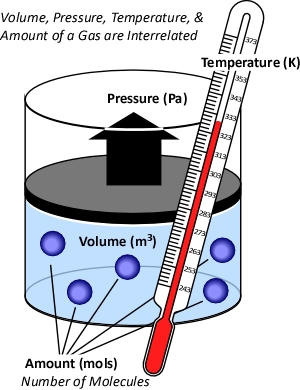 Νόμος Charles
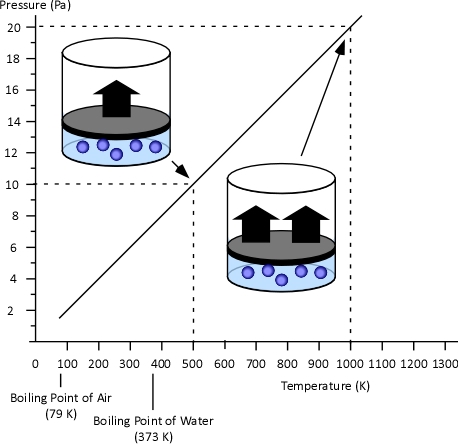 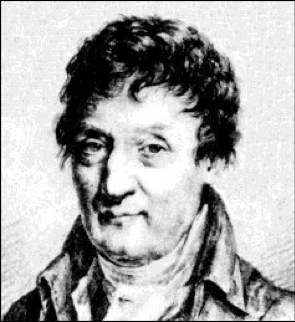 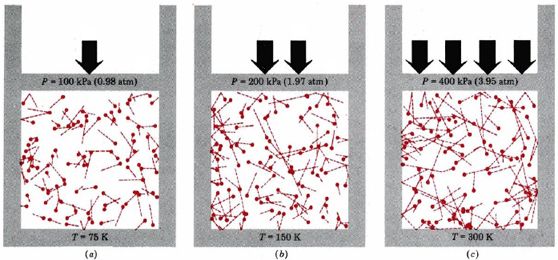 Νόμος Gay-Lussac
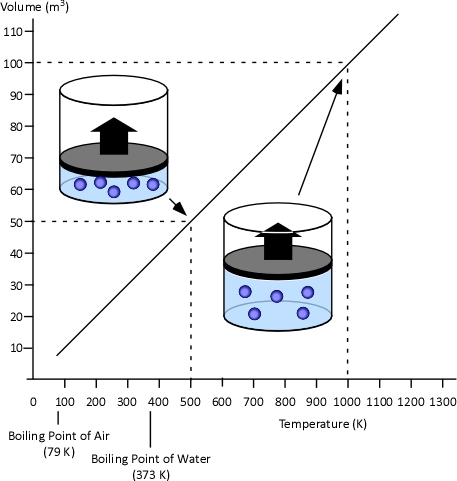 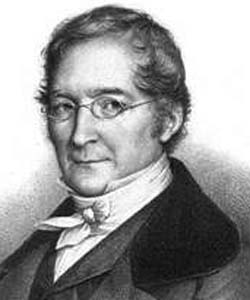 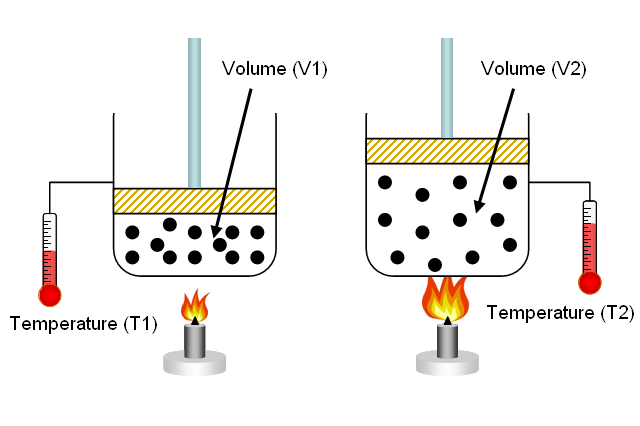 Θερμότητα & Μηχ. Ενέργεια
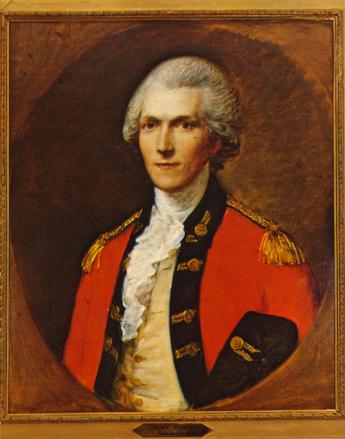 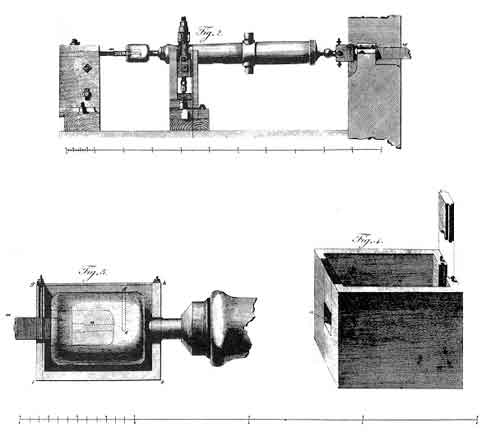 B. Thomson
(Count Rumford)
Θερμότητα & Μηχ. Ενέργεια
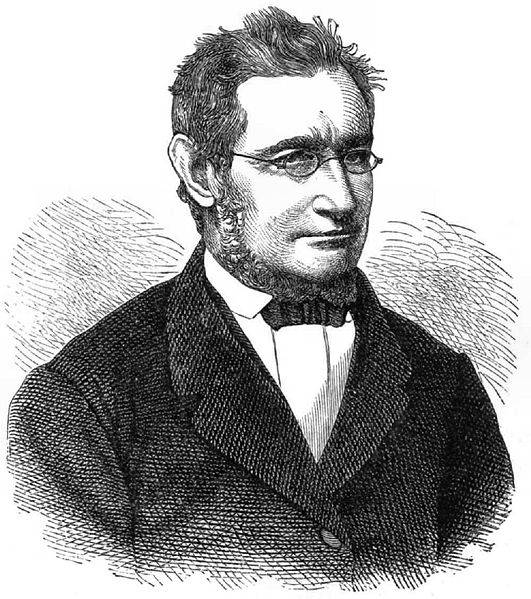 J.R. Mayer
Θερμότητα & Μηχ. Ενέργεια
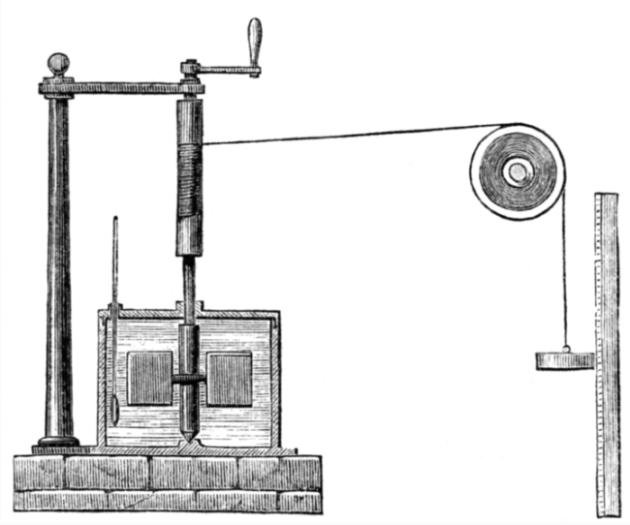 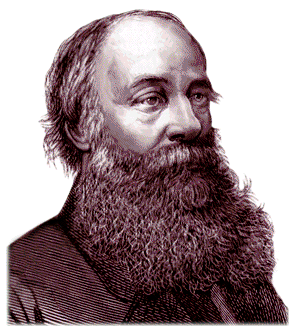 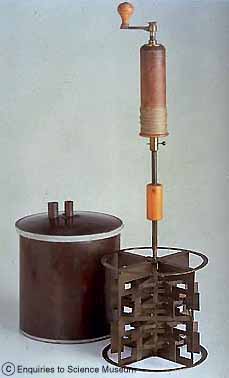 J.P. Joule
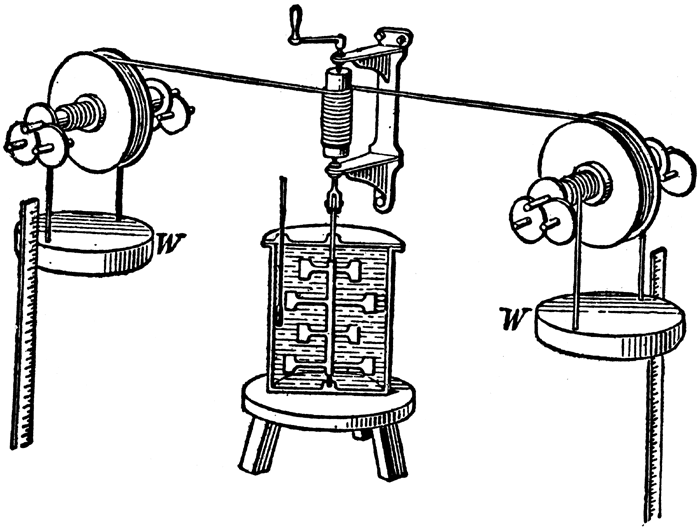 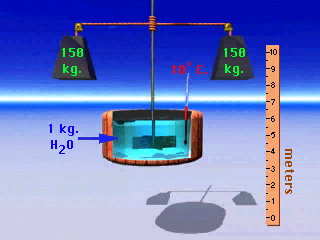 Μηχανές
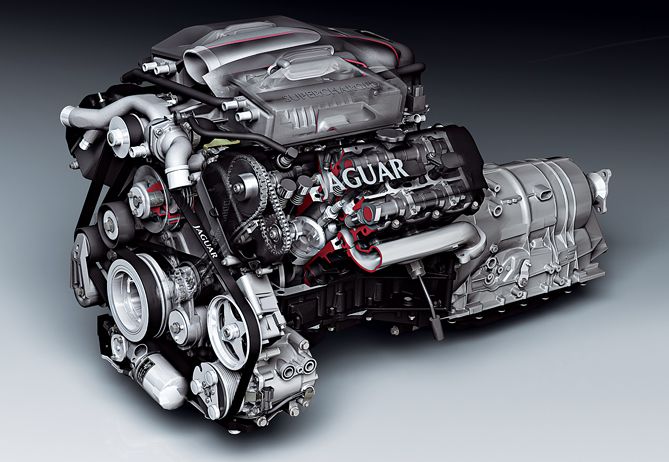 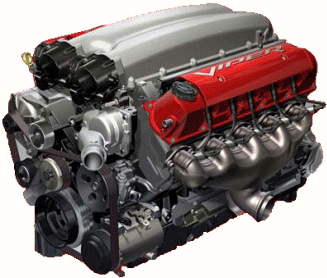 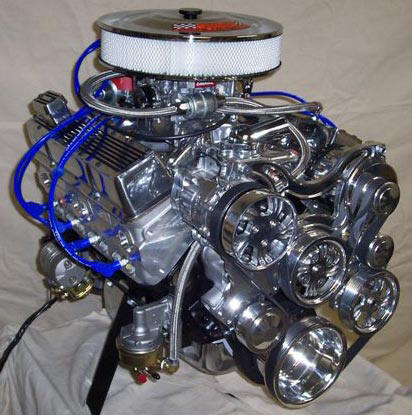 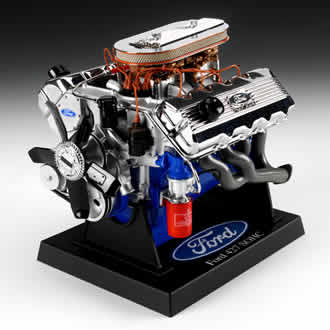 Κινητήρες
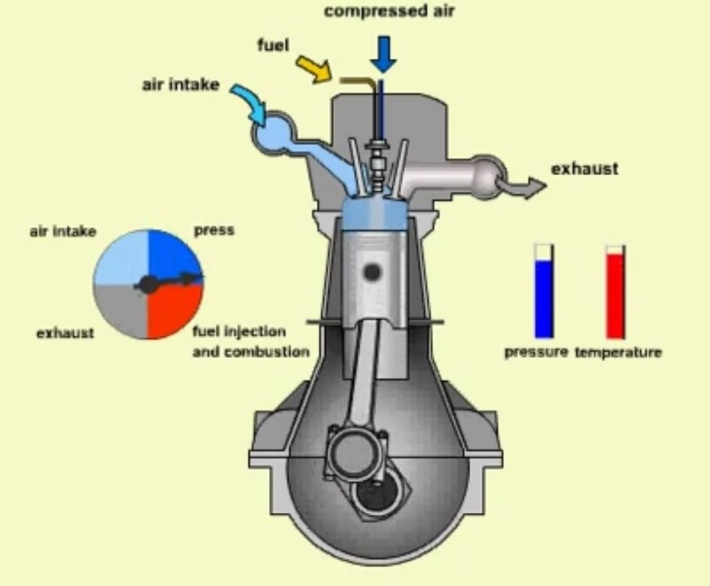 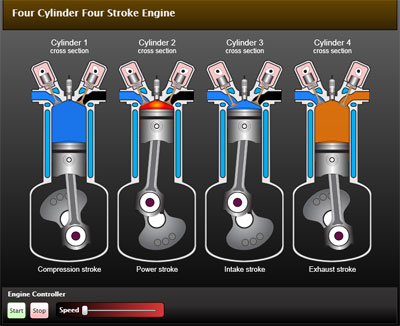 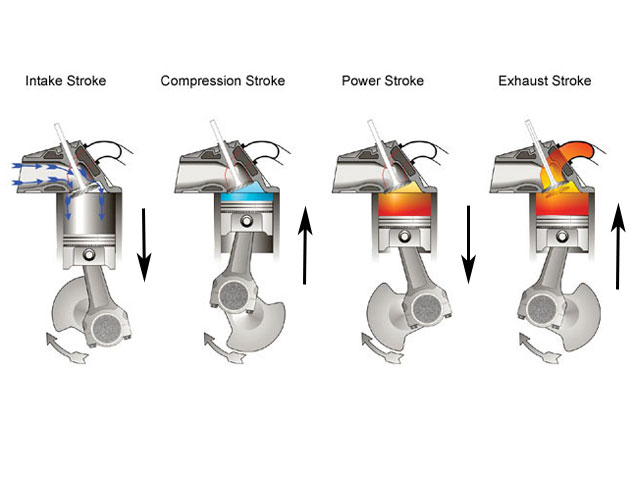 Αεικίνητα…
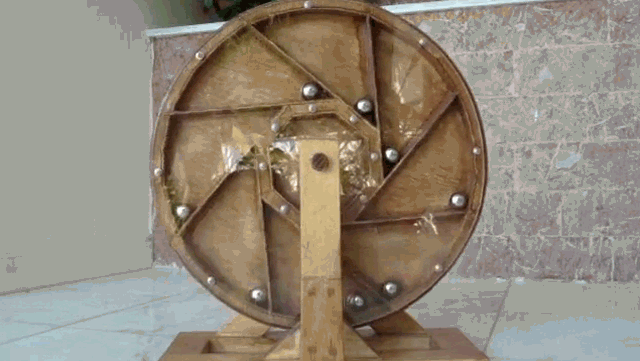